Отчёт
заместителя директора по учебной работе 
Аскаровой Б.К.
за ІI полугодие
 2019-2020 учебного года
[Speaker Notes: Этот шаблон можно использовать как начальный файл для представления учебных материалов группе слушателей.

Разделы
Для добавления разделов щелкните слайд правой кнопкой мыши. Разделы позволяют упорядочить слайды и организовать совместную работу нескольких авторов.

Заметки
Используйте раздел заметок для размещения заметок докладчика или дополнительных сведений для аудитории. Во время воспроизведения презентации эти заметки отображаются в представлении презентации. 
Обращайте внимание на размер шрифта (важно обеспечить различимость при ослабленном зрении, видеосъемке и чтении с экрана)

Сочетаемые цвета 
Обратите особое внимание на графики, диаграммы и надписи. 
Учтите, что печать будет выполняться в черно-белом режиме или в оттенках серого. Выполните пробную печать, чтобы убедиться в сохранении разницы между цветами при печати в черно-белом режиме или в оттенках серого.

Диаграммы, таблицы и графики
Не усложняйте восприятие: по возможности используйте согласованные, простые стили и цвета.
Снабдите все диаграммы и таблицы подписями.]
Структура отчета
Оценка знаний студентов.
Показатели успеваемости и качества знаний групп.
Отличники и ударники учебы.
Резерв студентов (с одной и двумя тройками) по группам. 
Неаттестованные студенты.
Показатели успеваемости и качества знаний по промежуточной аттестации       
  Выводы и предложения.
[Speaker Notes: Дайте краткий обзор презентации. Опишите главную суть презентации и обоснуйте ее важность.
Представьте каждую из основных тем.
Чтобы предоставить слушателям ориентир, можно можете повторять этот обзорный слайд в ходе презентации, выделяя тему, которая будет обсуждаться далее.]
Показатели успеваемости и качества знаний по специальностям
 за II полугодие 2019-2020 учебного года
Показатели успеваемости и качества знаний по специальностям
 за II полугодие 2019-2020 учебного года
[Speaker Notes: Это другой параметр для обзорных слайдов, использующих переходы.]
Показатели успеваемости и качества знаний по специальностям
 за II полугодие 2019-2020 учебного года
Показатели успеваемости и качества знаний по специальностям
 за II полугодие 2019-2020 учебного года
Показатели успеваемости и качества знаний по специальностям
 за II полугодие 2019-2020 учебного года
Показатели успеваемости и качества знаний по специальностям
 за II полугодие 2019-2020 учебного года
Показатели успеваемости и качества знаний по специальностям
 за II полугодие 2019-2020 учебного года
Показатели успеваемости и качества знаний по специальностям
 за II полугодие 2019-2020 учебного года
Мониторингуспеваемости и качества знаний студентов по специальностям 
за ІІ полугодие
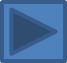 Мониторингуспеваемости и качества знаний студентов по специальностям 
за ІІ полугодие
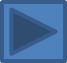 Мониторингуспеваемости и качества знаний студентов по специальностям 
за ІІ полугодие
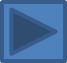 Мониторингуспеваемости и качества знаний студентов по специальностям 
за ІІ полугодие
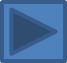 Мониторингуспеваемости и качества знаний студентов по специальностям 
за ІІ полугодие
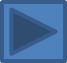 Мониторингуспеваемости и качества знаний студентов по специальностям 
за ІІ полугодие
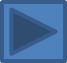 Мониторингуспеваемости и качества знаний студентов по специальностям 
за ІІ полугодие
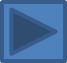 2. Отличники и ударники учебы
1-курса II полугодие
группа МАК-2019
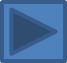 Группа МЭО-2019
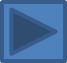 АҚКҚ-2019  тобы
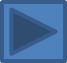 Группа ТОРА-2019
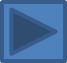 ПМ-2019 тобы
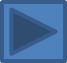 СӨӨ- 2019
ПМП- 2019
ТҰ-19-1
ТҰ-19-2
ОП-2019-3
ОП-2019-4
2. Отличники и ударники учебы
годичники II полугодие
Группа МАК-Г-2019
Группа МЭО-Г-2019
Группа ТОРА-Г-2019
Группа Ш-Г-2019
3. Отличники и ударники учебы
2-курса II полугодие
Группа МАК-2018
Группа  МЭО-2018
Группа СРА-2018
Группа АЖС-2018
Группа  П-2018
А-2018 тобы
ШМ-2018 тобы
Группа ОП-2018-1
ТҰ-2018-2 тобы
Группа ОП-2018-3
Группа КК-2018
Группа ОПп-2017-1
ТҰа-2017-2 тобы
4. Неаттестованные студенты1-курса
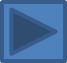 4. Неаттестованные студенты2-курса
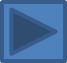 Выводы и предложения.
4
Довести до сведения родителей       
      сведения об успеваемости студентов
[Speaker Notes: Это другой параметр для обзорного слайда.]